Federal Budget Update
NASBO Spring Meeting
April 20, 2012
San Diego, CA
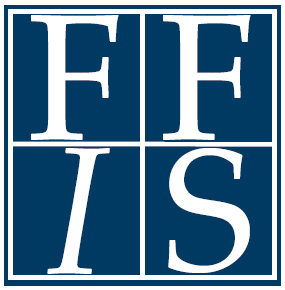 Federal Funds Information for States
It All Began….
FY 2012 appropriations completed in late December 2011.
Major discretionary programs: -2.7% versus FY 2011, -7.2% versus FY 2010.
Major mandatory programs : +5.5% versus FY 2011, +8.5% versus FY 2010.
BCA baseline would allow +$2 billion for each of security, nonsecurity discretionary spending in FY 2013 (+0.4%).
FFIS estimates about 18% of total state funding would be subject to sequester in January 2013.
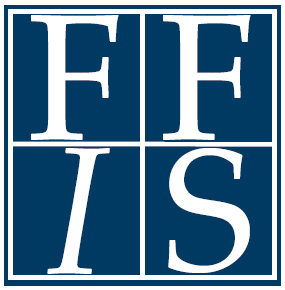 And Then….
President’s FY 2013 budget would replace the BCA sequester with other tax and spending policies to reduce the long-term deficit.
FY 2013 discretionary spending would increase about 2.7%; mandatory would increase 7%.
House budget resolution would change everything, but its adoption mainly signals that the process is broken:
It deviates significantly from the BCA.
The Senate intends to adhere to BCA spending levels.
Hence, no concurrent budget resolution for FY 2013.
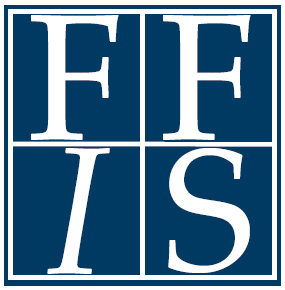 President’s Budget FY 2013
A single, blended Medicaid matching rate; provider taxes; DSH
National Preparedness Grant Program
Surface transportation reauthorization (6-year)
Limits on high-earner itemized deductions (including S/L taxes, tax-exempt bond interest)
Allow Bush tax cuts to expire for household incomes > $250,000
UTF changes
ESEA reauthorization
House Budget Resolution, FY 2013
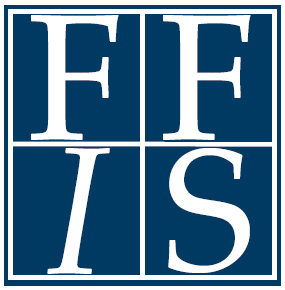 House Budget Resolution, FY 2013
Suspends sequester provisions for FY 2013.
This results in more defense spending and less nondefense spending in FY 2013.
Calls for reconciliation.
Affects agriculture, energy and commerce, financial services, judiciary, oversight and government reform, ways and means.
Generates $18 billion in savings in FYs 2012-13, $261 billion over 10 years.
Combined with lower discretionary caps, this would generate more deficit reduction than BCA.
If unsuccessful, sequester would occur in FY 2013.
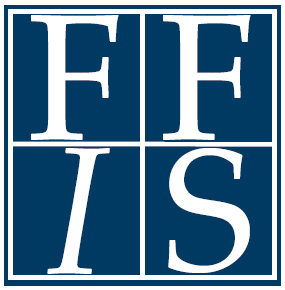 House FY 2013 Discretionary Budget Authority
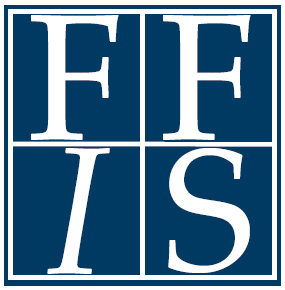 House FY 2013 – Mandatory Proposals
Medicaid becomes a block grant. (-$810 billion/10 years)
Indexed to CPI-U and population
Eliminate federal program requirements, enrollment criteria
Premium support in lieu of current Medicare.
SNAP becomes a block grant.
Based on low-income population indexed for inflation
Requires time limits and work requirements
Consolidate workforce/job training programs.
Reorganize/consolidate K-12 programs.
Deficit-neutral tax reform.
Repeal ACA.
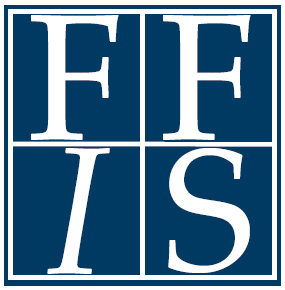 Which Leaves us Where?
No concurrent budget resolution.
No full-year appropriations bills completed prior to November elections.
Likely lame-duck session to get things in order between elections and January sequester.
In short, another year of muddling through.
While Nero Fiddles…
Major programs needing long-term reauthorizations:
TANF
ESEA
WIA
SAFETEA-LU

Absent reauthorizations, more short-term extensions, more inability for states to plan ahead.
Contemplating a Lame Duck Session
Looming sequestration
Need to raise the debt limit
Expiration of Bush-era tax cuts
Expiration of payroll tax cut, other tax provisions
FY 2013 budget
Uncompleted reauthorizations (TANF, highways)
The kitchen sink?
Are There Any Common Themes, Any Areas of Agreement?
Yes. Everyone references GAO report on duplication and overlap. What does this mean?
Consolidate grant programs
Homeland Security as example
Reauthorizations for ESEA, WIA and transportation all consolidate programs
Less funding, more flexibility. At least in theory.